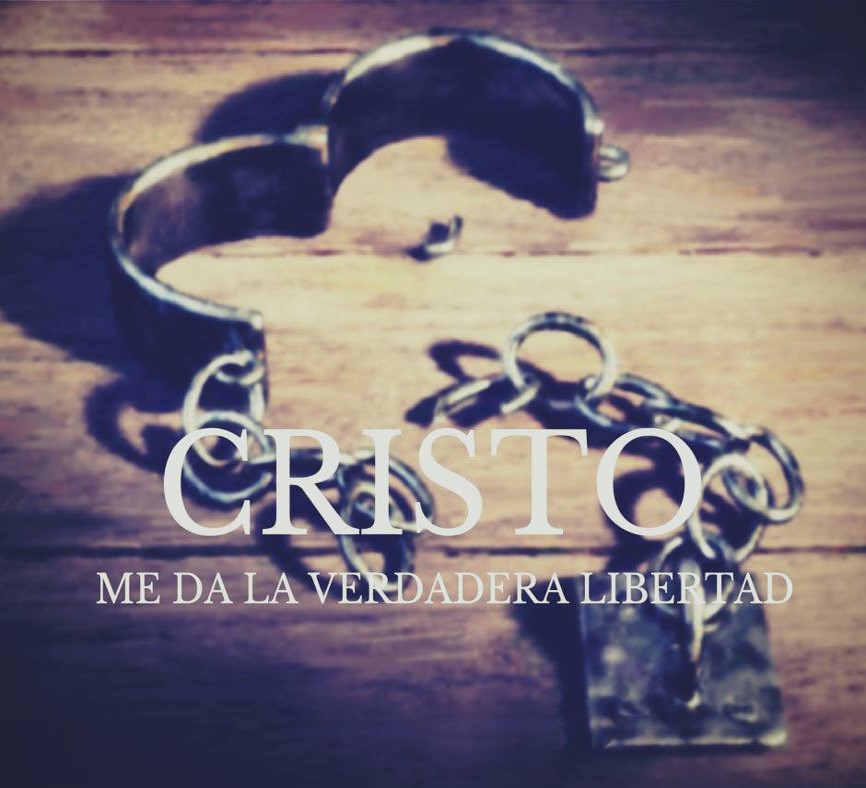 VERDADERA LIBERTAD EN EL HIJO
“La verdadera libertad del pecado se encuentra solamente en Cristo”
VERSÍCULO CLAVE. 
“Dijo entonces Jesús a los judíos que habían creído en él: Si vosotros permaneciereis en mi palabra, seréis verdaderamente mis discípulos; y conoceréis la verdad, y la verdad os hará libres” Juan 8:31,32.
FUNDAMENTO BÍBLICO: 
Juan 8:31-59.
INTRODUCCIÓN
¿Cómo define usted la libertad?
La lección de hoy examina lo que significa carecer de libertad espiritual.
Los que tienen un concepto distorsionado de libertad no reconocen su necesidad espiritual.  
Todos necesitamos la libertar que solo Jesús puede otorgar.
¿ESCLAVOS O HIJOS?
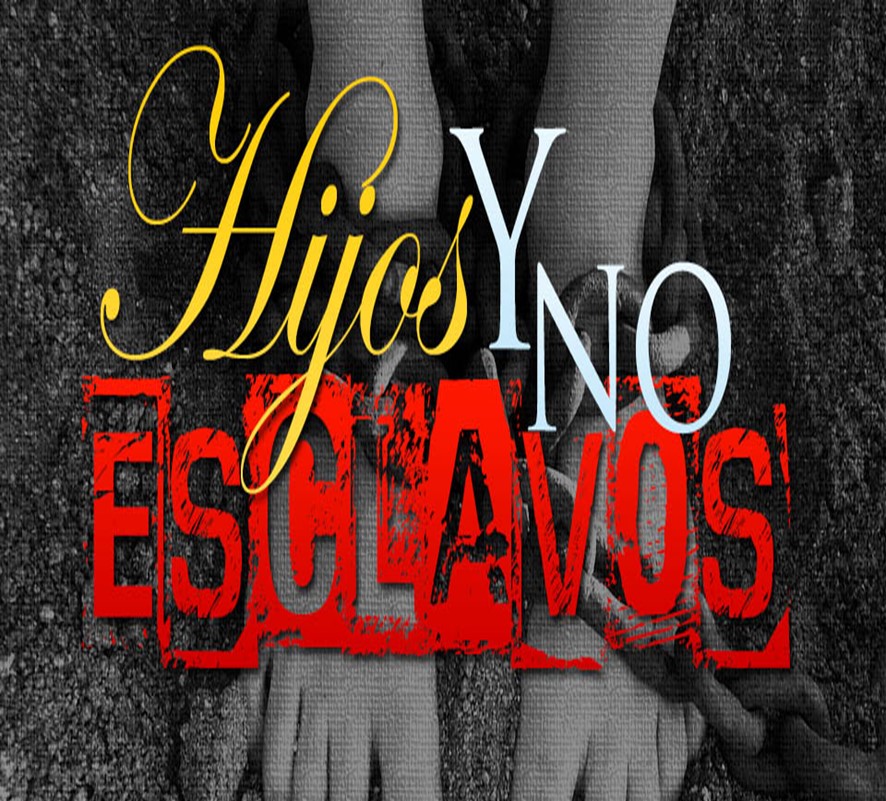 Juan 8:31-36.
1
Lo que implica conocer a Cristo, V.31-32. 
Creer en Cristo.
Permanecer en su palabra.
Conocer la verdad.
Libertad.
Lo que implica la libertad en Cristo,           V.33-36. 
Renunciar a la herencia religiosa. “Los judíos creían que por ser descendientes de Abraham no necesitaban libertad”.
Renunciar a la esclavitud del pecado. “El Señor usó analogía de la esclavitud”.
Saber que solo Jesús libertad de la esclavitud del pecado.
Jesús nos ha libertado de la esclavitud del pecado a fin de que podamos vivir como Dios quiere. Debemos comprometernos a seguir a Cristo y poner en practica sus enseñanzas.
¿QUIÉN ES TU PADRE?
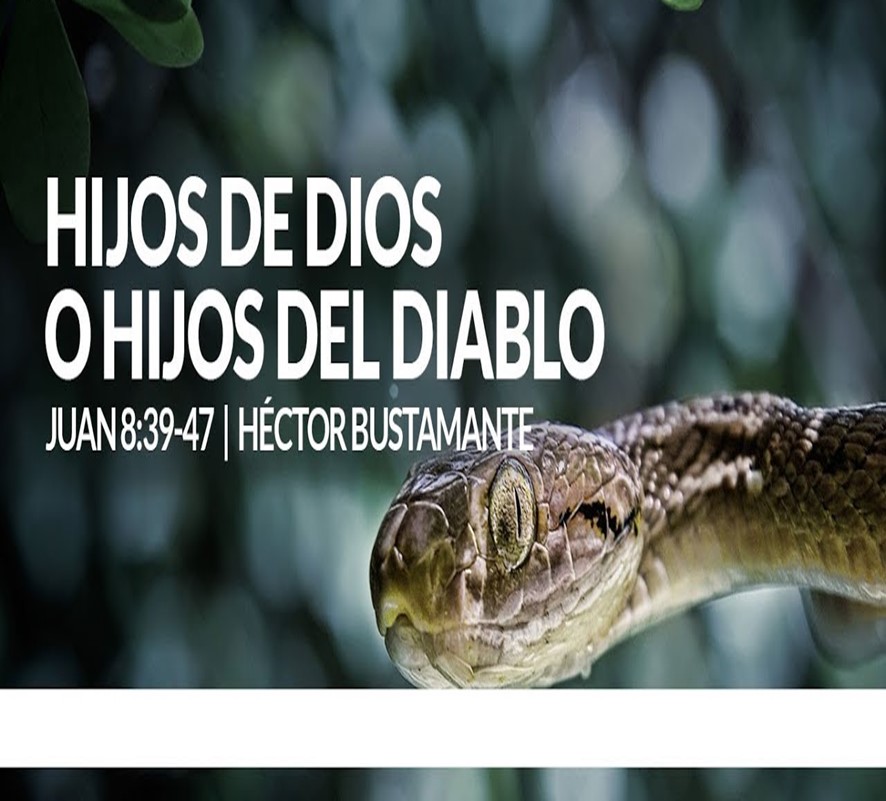 Juan 8:37-47.
2
Tu padre no es Abraham, V.37-40. 
Por descendencia si eran hijos de Abraham.
Por sus actitudes y sus acciones no lo eran. 
Porque se negaban a recibir la palabra de Cristo.
Porque no actuaban en fe y obediencia como Abraham.
 Porque querían matar al Hijo de Dios.
Tu padre es el diablo, V.41-47.
Jesús les dijo esto porque en ellos había mentira y deseos asesinos como el diablo.
Jesús hace un contraste entre los hijos de Dios y los hijos del diablo.
Los hijos de Dios
Los hijos del diablo.
Sus deseos en sintonía con Dios, V.42.
Creen la verdad, V.45.
Oyen las palabras de Dios, V.47.
Se identifican por su amor a Jesús, V.42.
Siguen los deseos del diablo, V.44.
Siguen el camino de las mentiras, 44,45.
No oyen las palabras de Dios, V.43,47.
Se identifican por su odio y mentiras acerca de Jesús.
Léase 1 Juan 3:7-10.
Jesús nos enseña que los suyos hereden el carácter de su Padre espiritual. Su conducta refleja que le pertenecen, hay que escuchar a Dios, aceptarlos y seguirlo más de cerca.
LA DIVINIDAD DEL HIJO
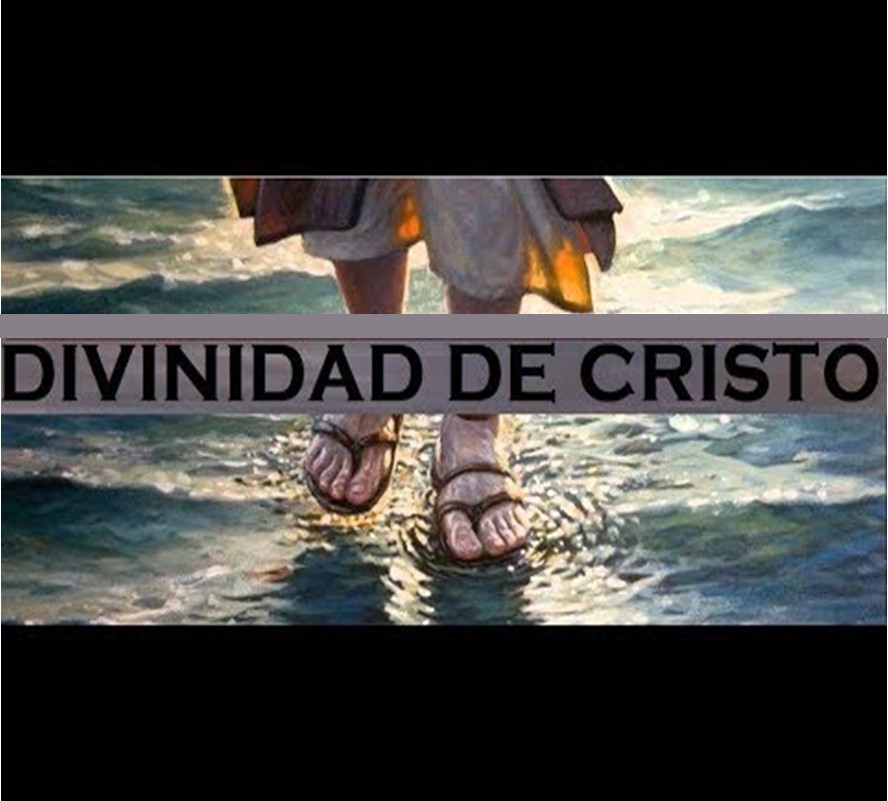 Juan 8:48-59.
3
Cristo mayor que Abraham, V.48-55. 
Cristo sufre dos insultos de los judíos: llamarlo samaritano y endemoniado.
Cristo no se fijó en los insultos, más bien se centró en la razón de su venida: glorificar al Padre, V.49,50.
Cristo reafirmó que al aceptar y guardar sus enseñanzas hay libertad y vida eterna, V.51.
Cristo es acusado nuevamente por decir que es mayor que Abraham, V.52,53.
Cristo volvió a afirmar que Él conoce al Padre y le obedece, V.54,55.
Cristo cumple la promesa de Dios, V.56-59. 
La promesa de Dios, Genesis 12:1-3.
Cristo fue la respuesta a esta promesa.
Abraham mismo esperaba esta promesa.
Los judíos argumentaron que no tenía la edad para aconsejarlos, V.57. “50 años”. Véase Números 4:3, 8:25.
Cristo proclamó su divinidad al decir “Antes que Abraham fuese, yo soy” V.58. Véase Éxodo 3:14.
Cristo huyó para no morir apedreado, V.59.
Jesús nos dice con claridad que Él es Dios, Él Autor de la vida, y el que nos concede a todos la verdadera libertad. Como tal es digno de nuestra adoración.
DISCIPULADO Y MINISTERIO EN ACCIÓN
Jesús vino a transformar nuestra vida y a darnos libertad espiritual. 
El camino a esta forma de vida comprende una búsqueda de la verdad.
Como hijos o hijas de Dios debemos responder con seriedad al llamado de Jesús al discipulado. 
Oremos para que el Espíritu Santo abra los ojos de los que están ciegos ante la verdad de Dios.
Busque la oportunidad de presentar el Evangelio a los que se encuentren en esta situación.
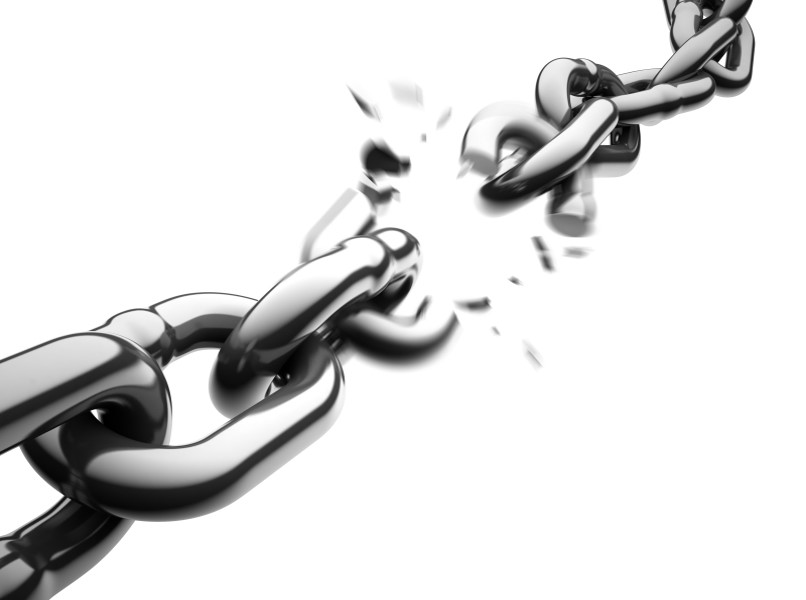 CRISTO ANHELA DARTE VERDADERA LIBERTAD